The Letter F Looks Like This…
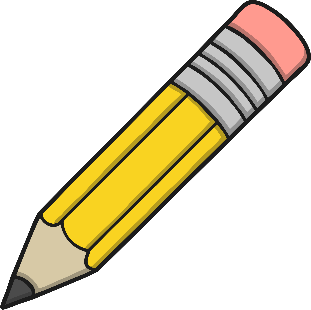 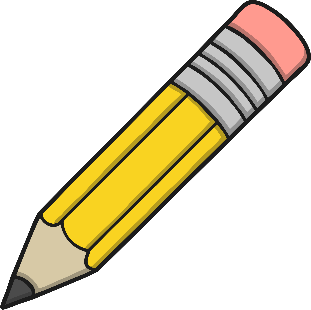 f
F
Click on the pencil to see the letter formation.
Can you draw it with your finger?
The Letter F Sounds Like This…
F, F, F
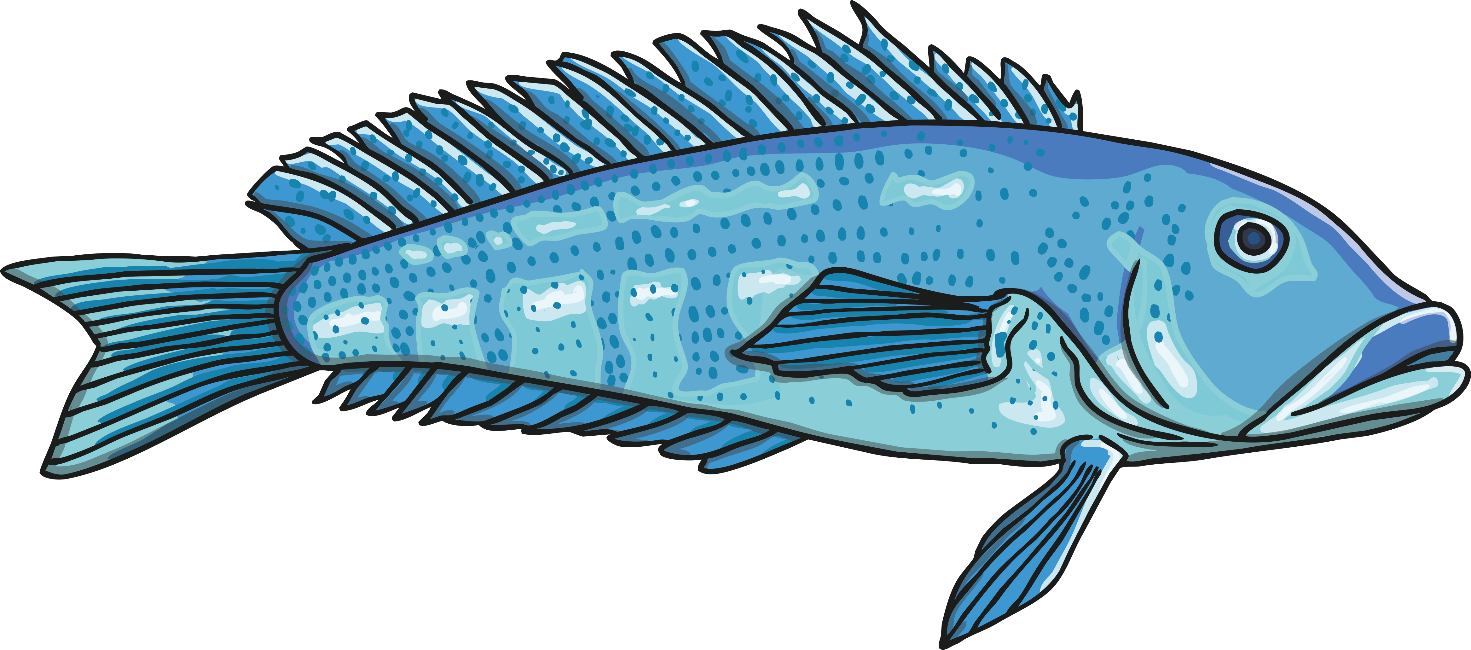 Teaching Note: Say the sound /f/ and have children repeat it back multiple times.
It Can Also Look like This...
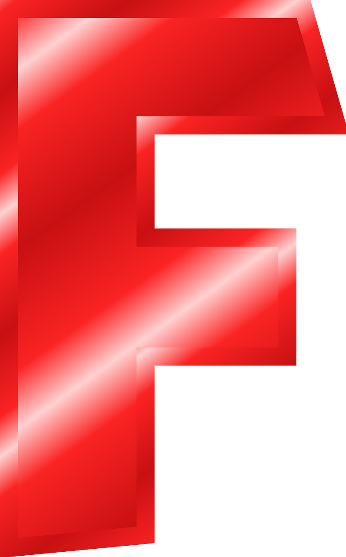 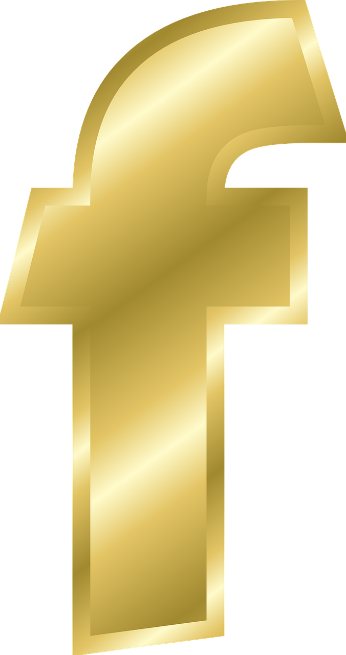 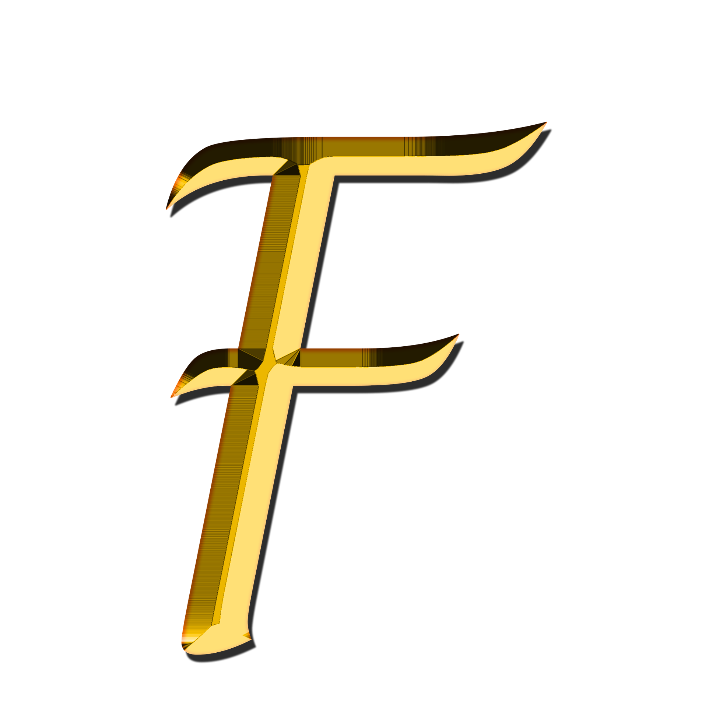 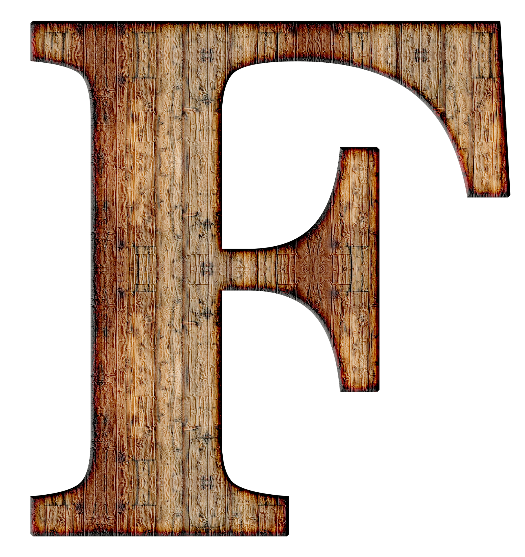 Some Things That Start With F Are…
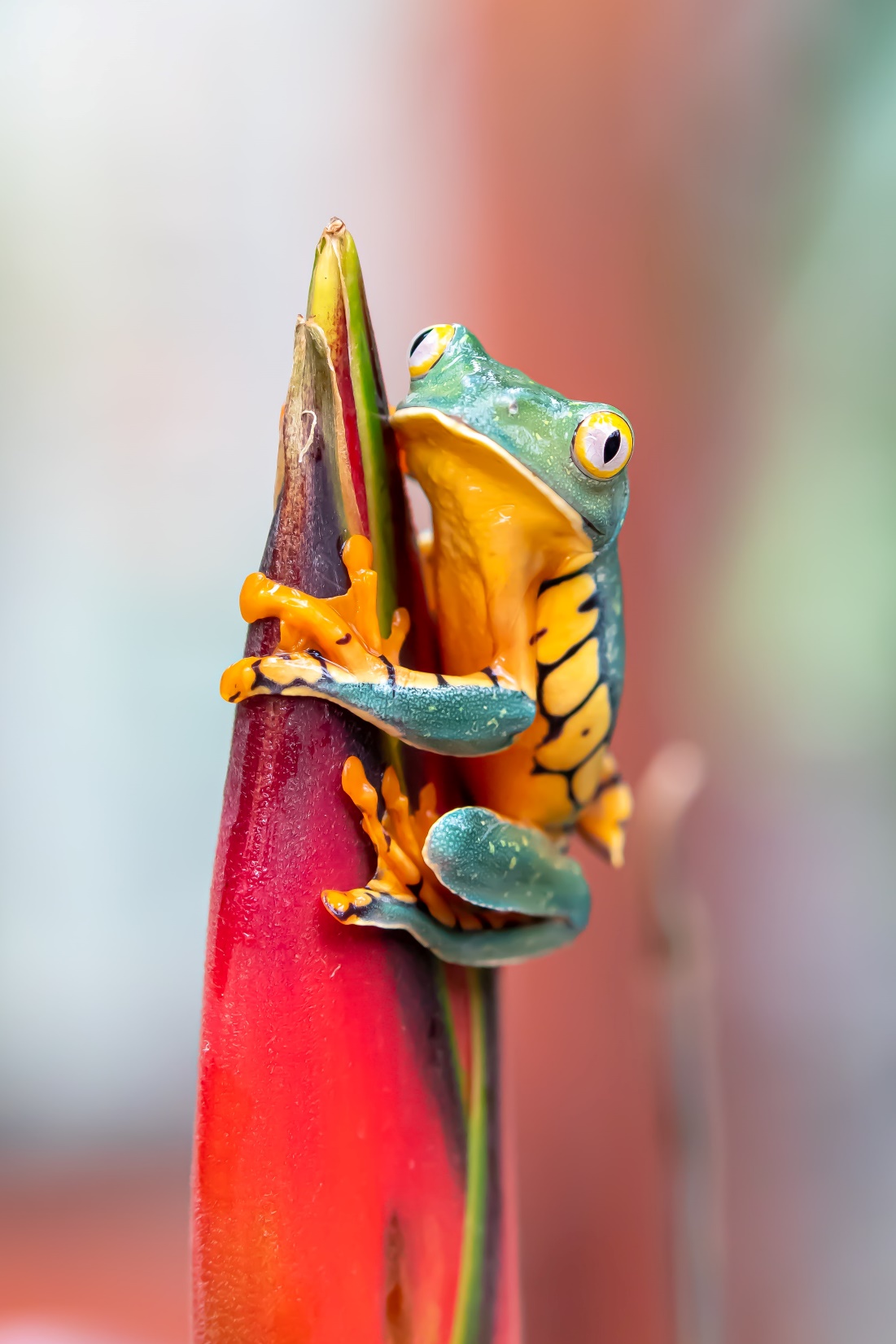 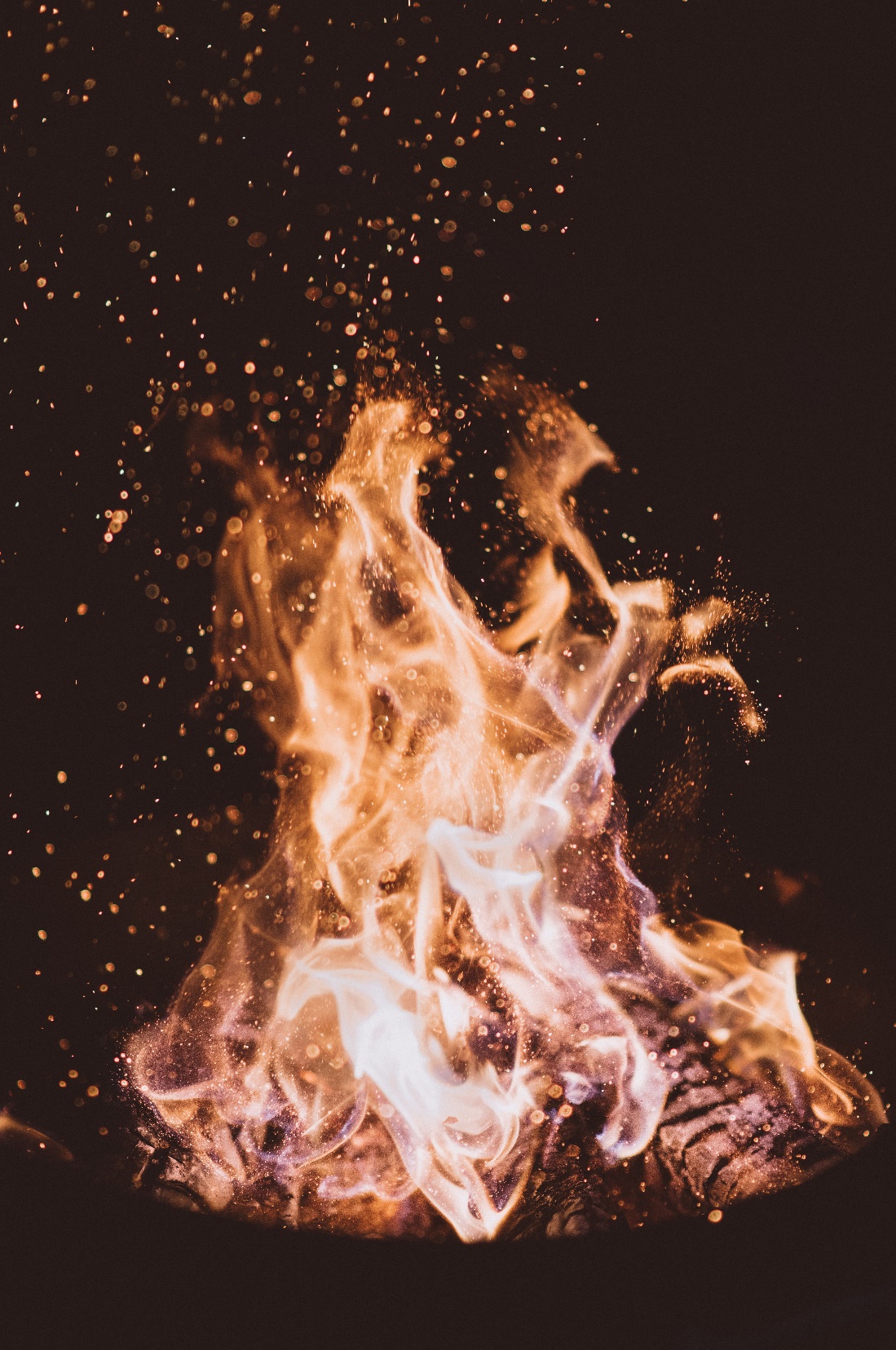 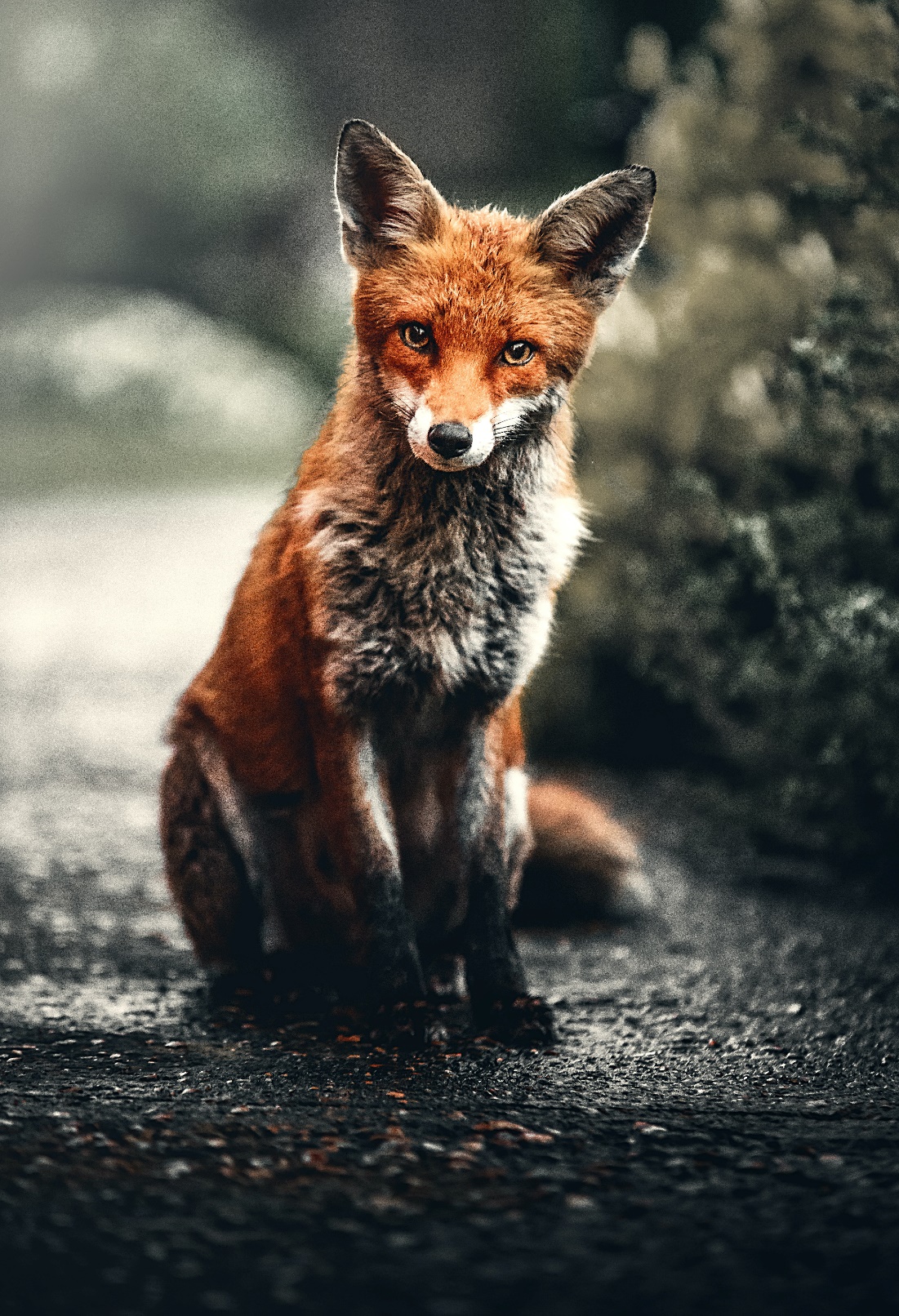 Some Things That Start With F Are…
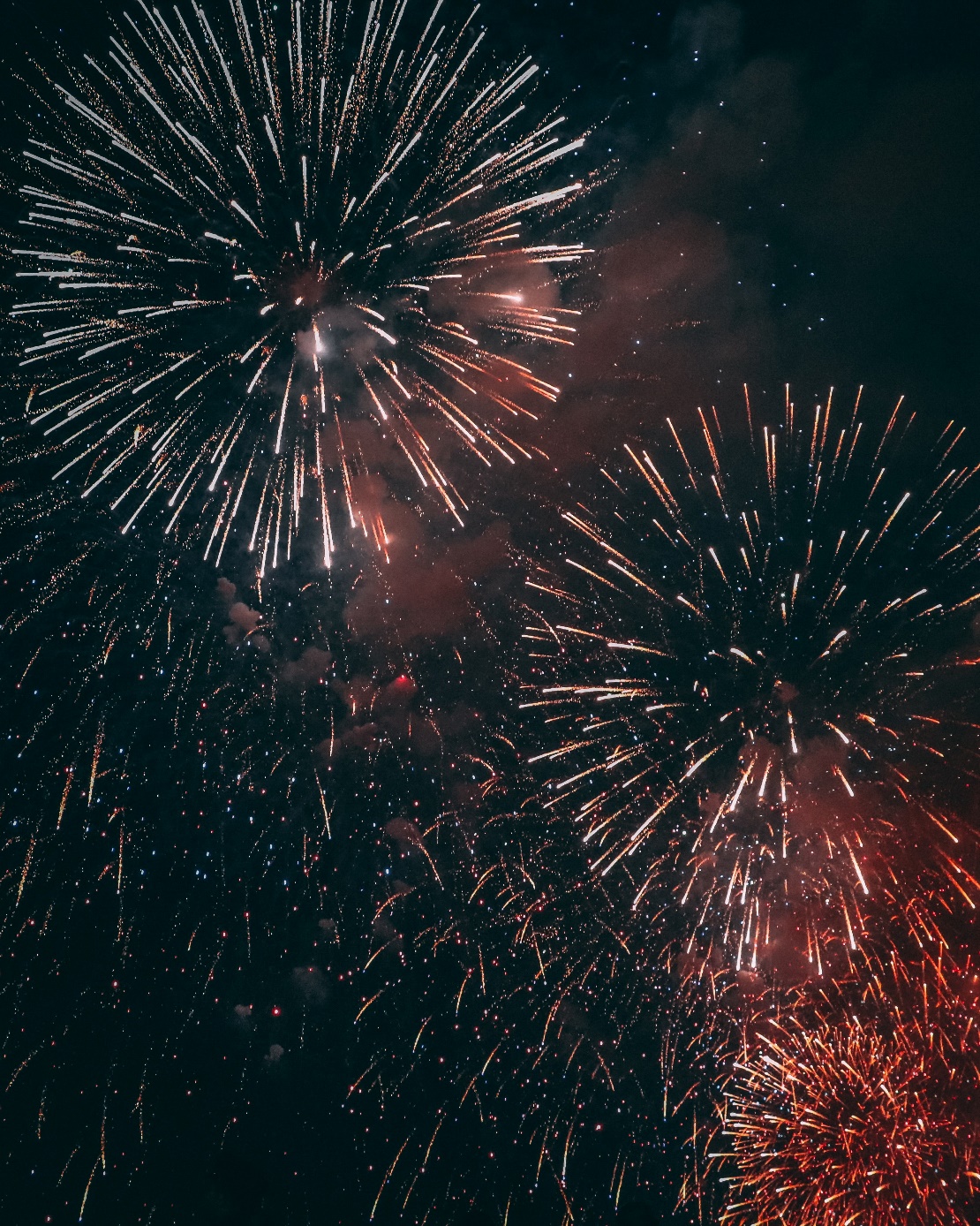 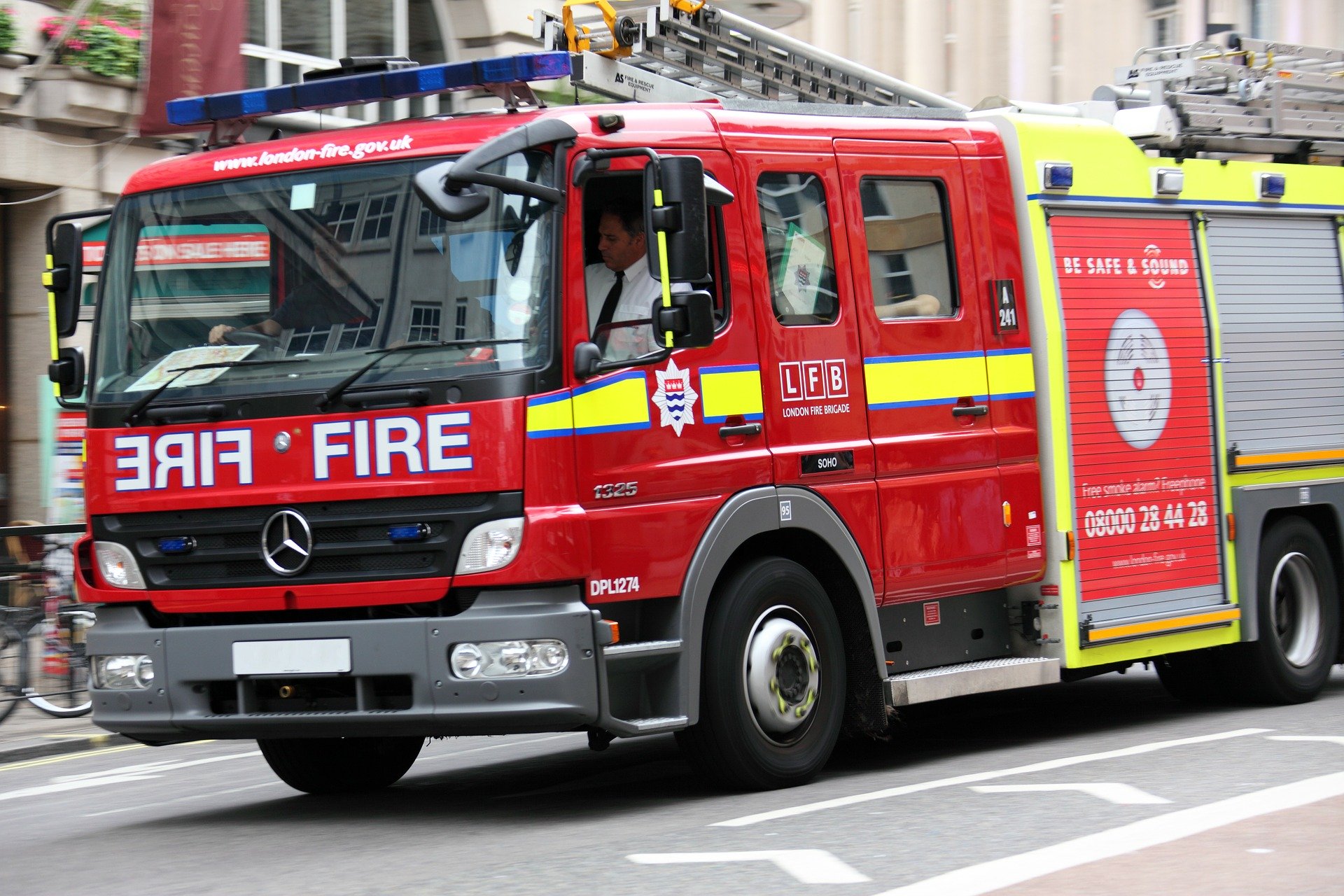 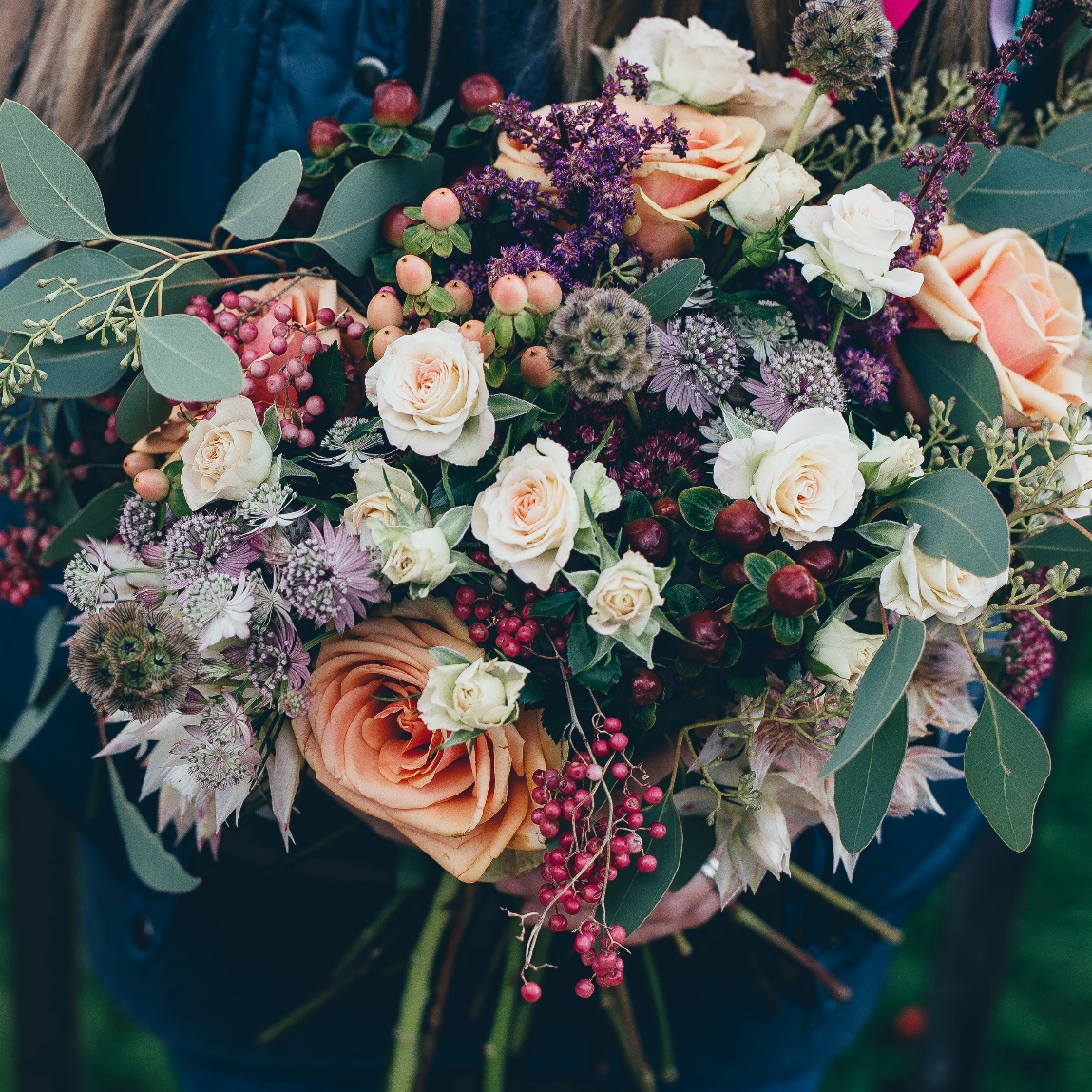 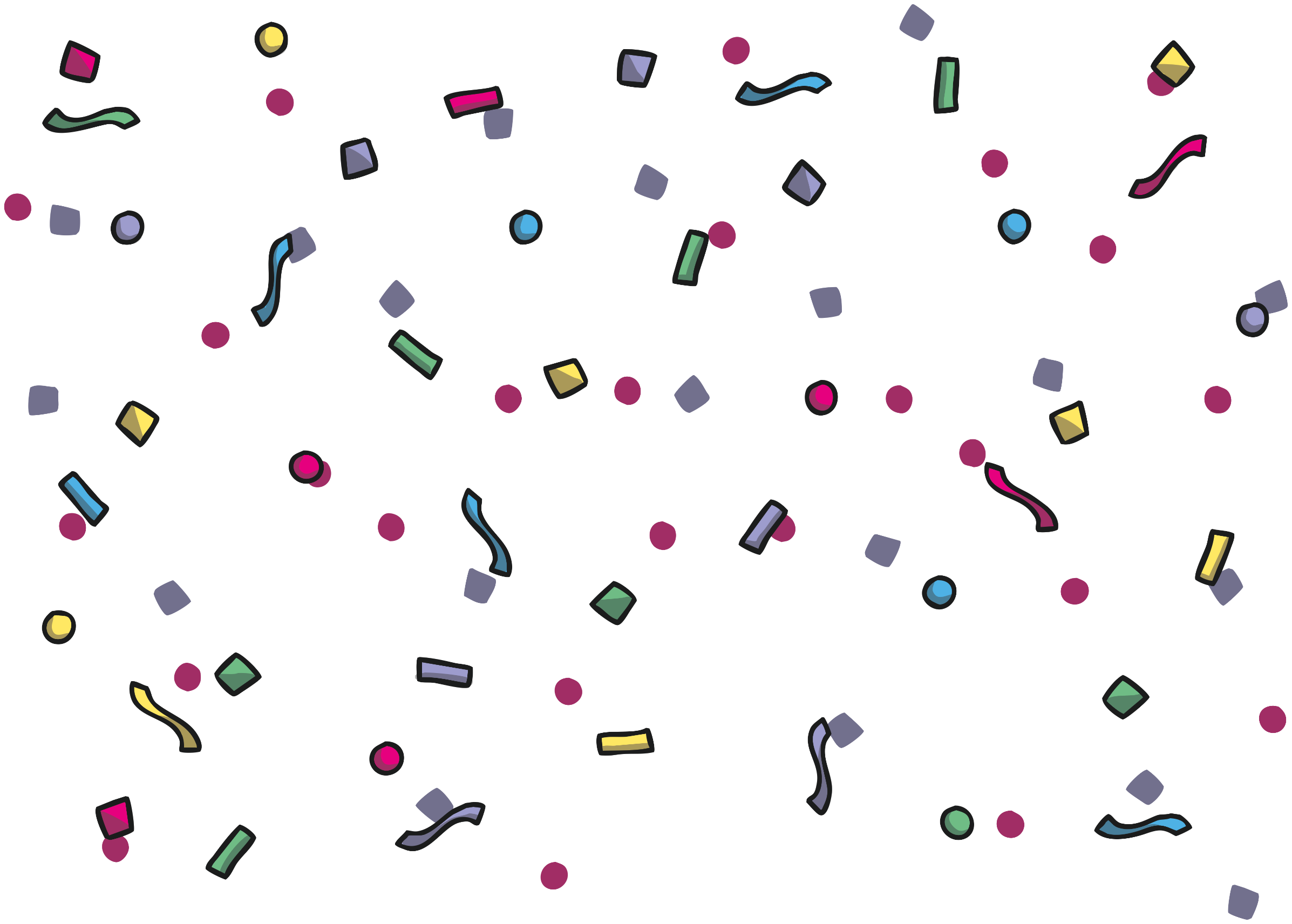 Which of These Start with F?
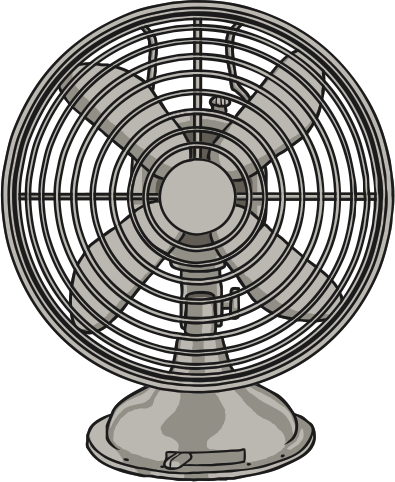 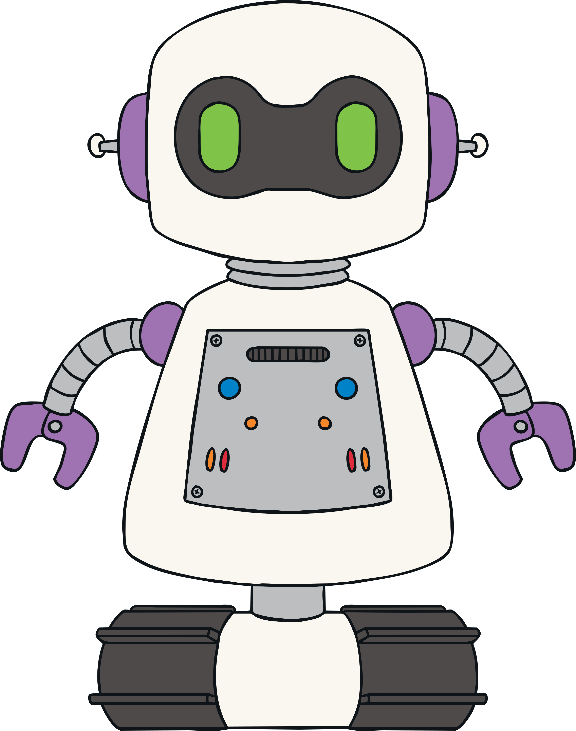 TRY AGAIN!
YES!
Teaching note: Pause briefly after the initial sound of each word to assist students to identify the sounds.
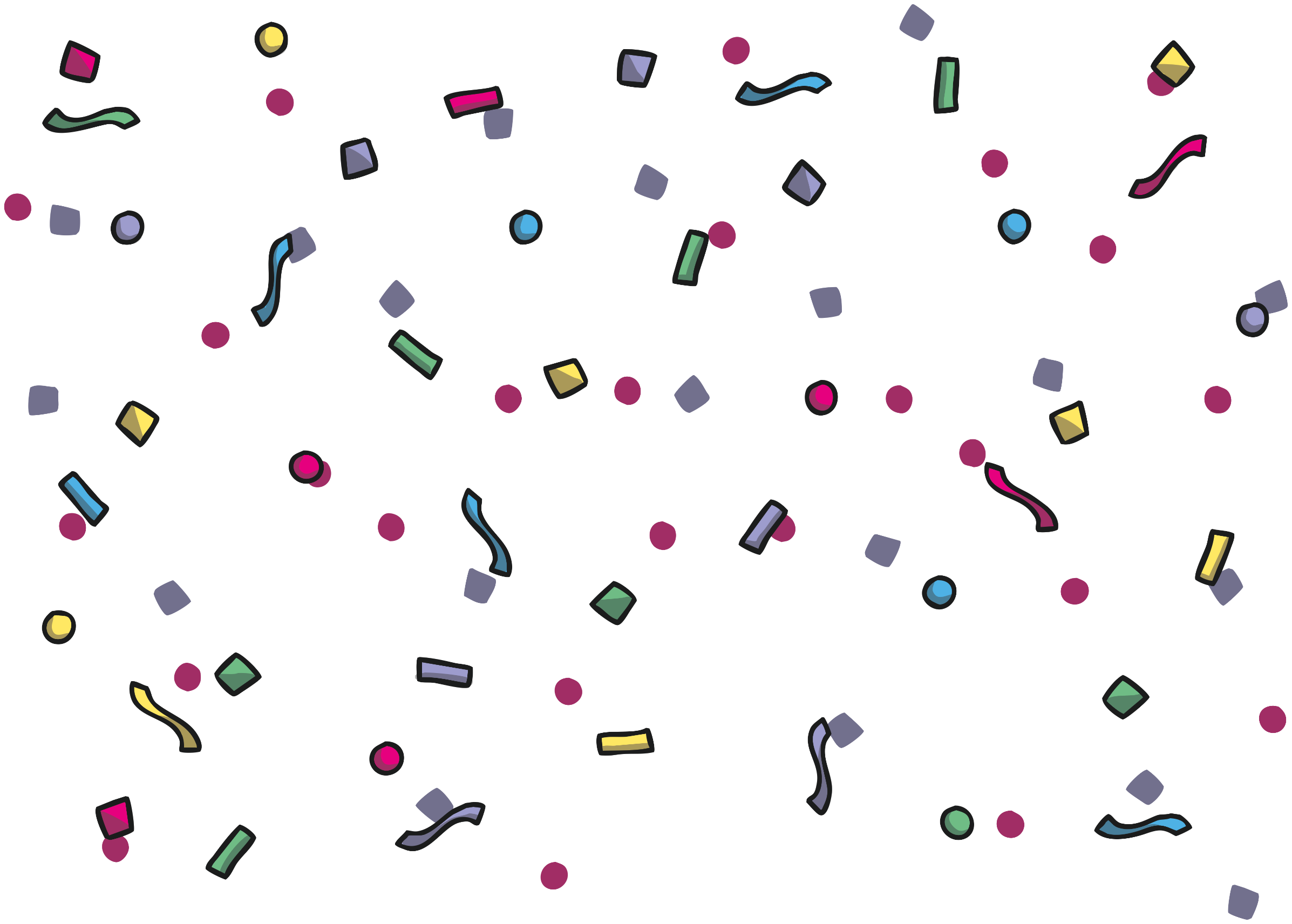 Which of These Start with F?
TRY AGAIN!
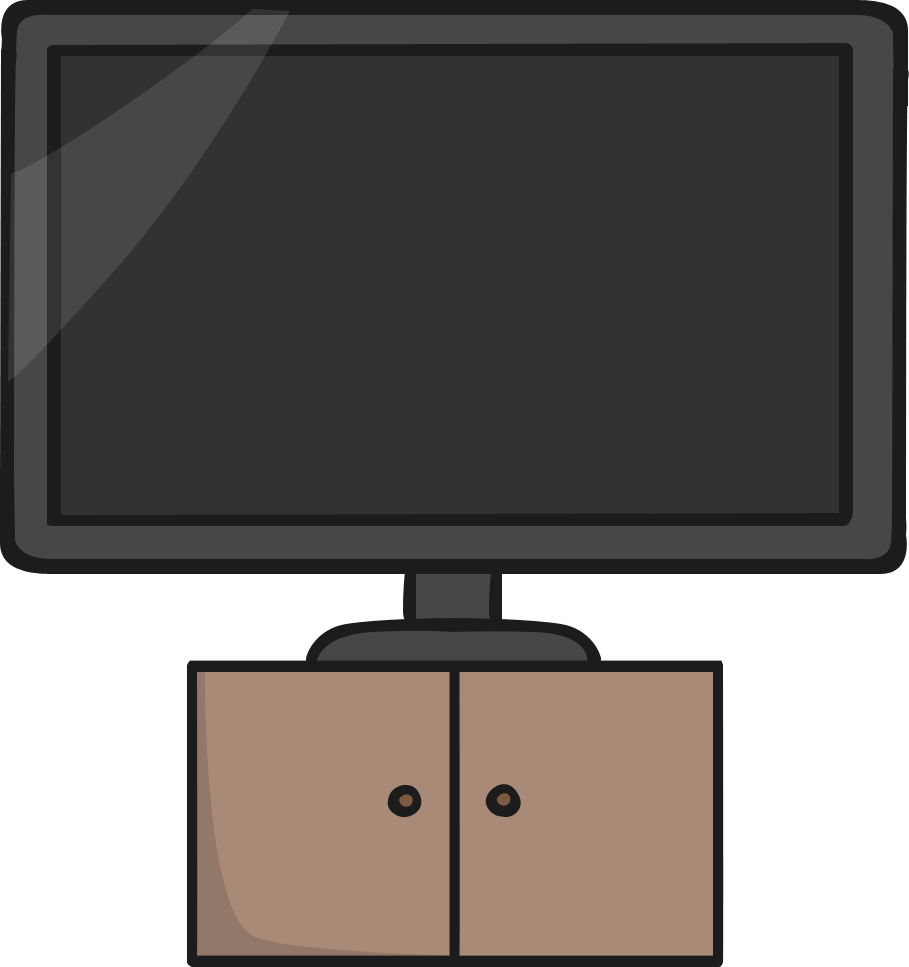 YES!
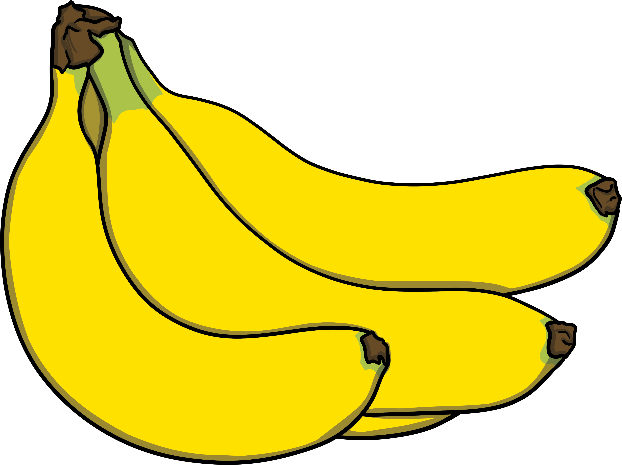 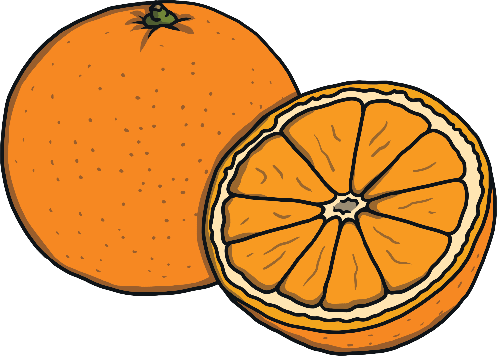 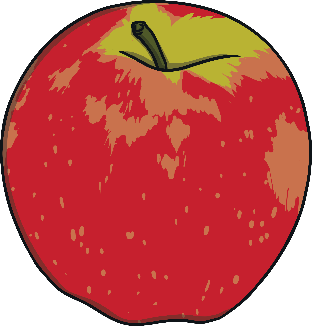 Teaching note: Pause briefly after the initial sound of each word to assist students to identify the sounds.
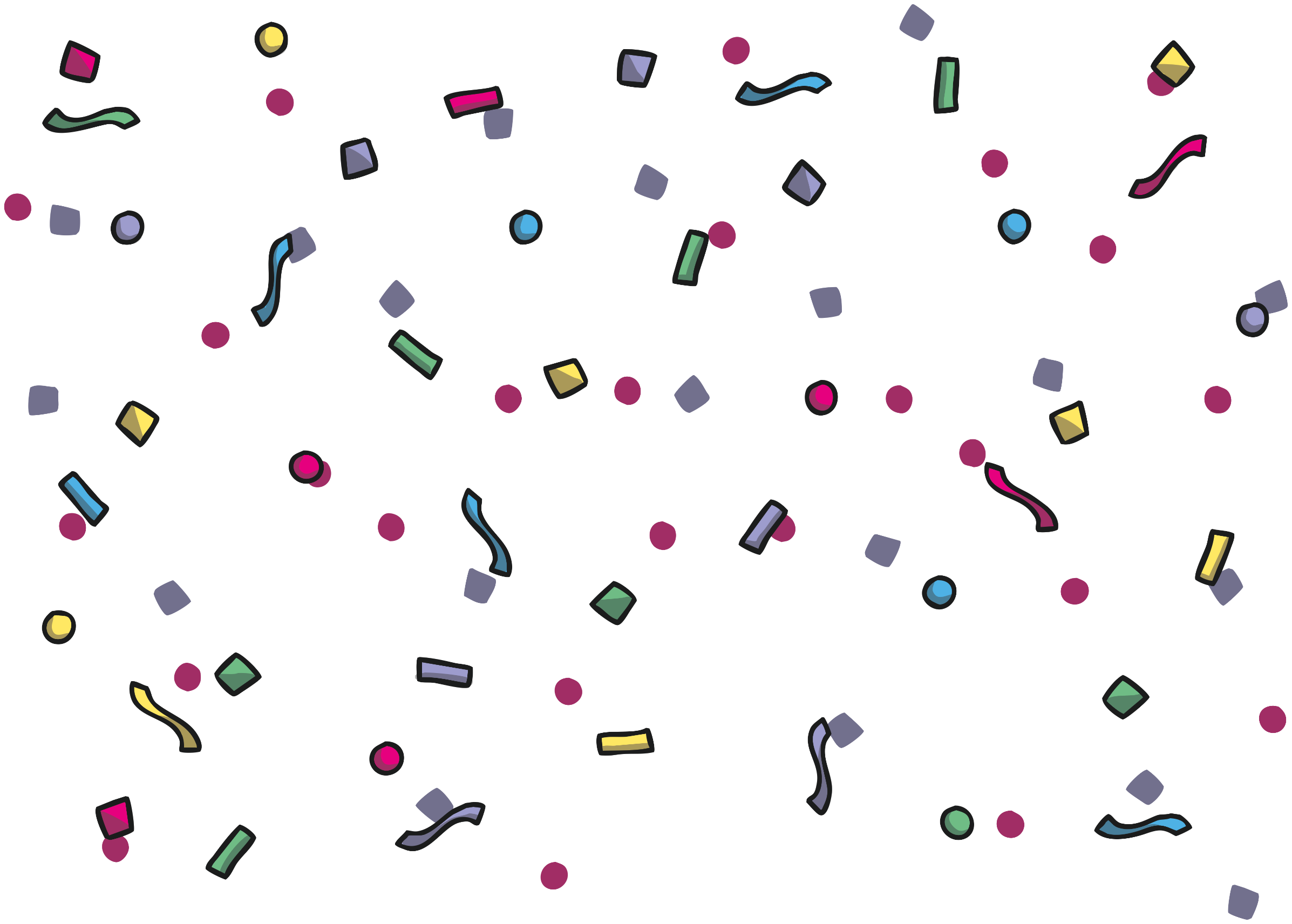 Which of These Start with F?
TRY AGAIN!
YES!
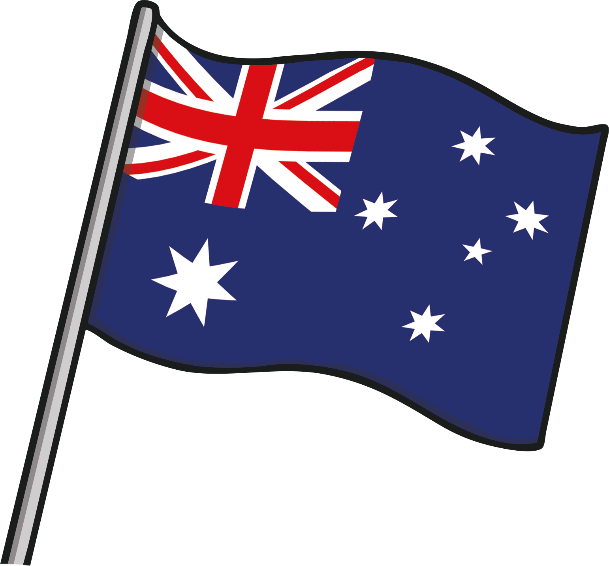 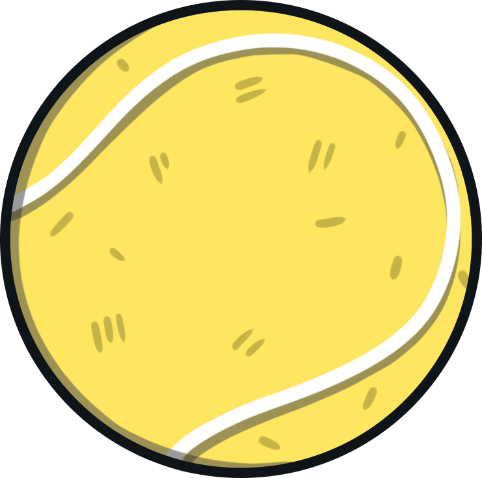 Teaching note: Pause briefly after the initial sound of each word to assist students to identify the sounds.
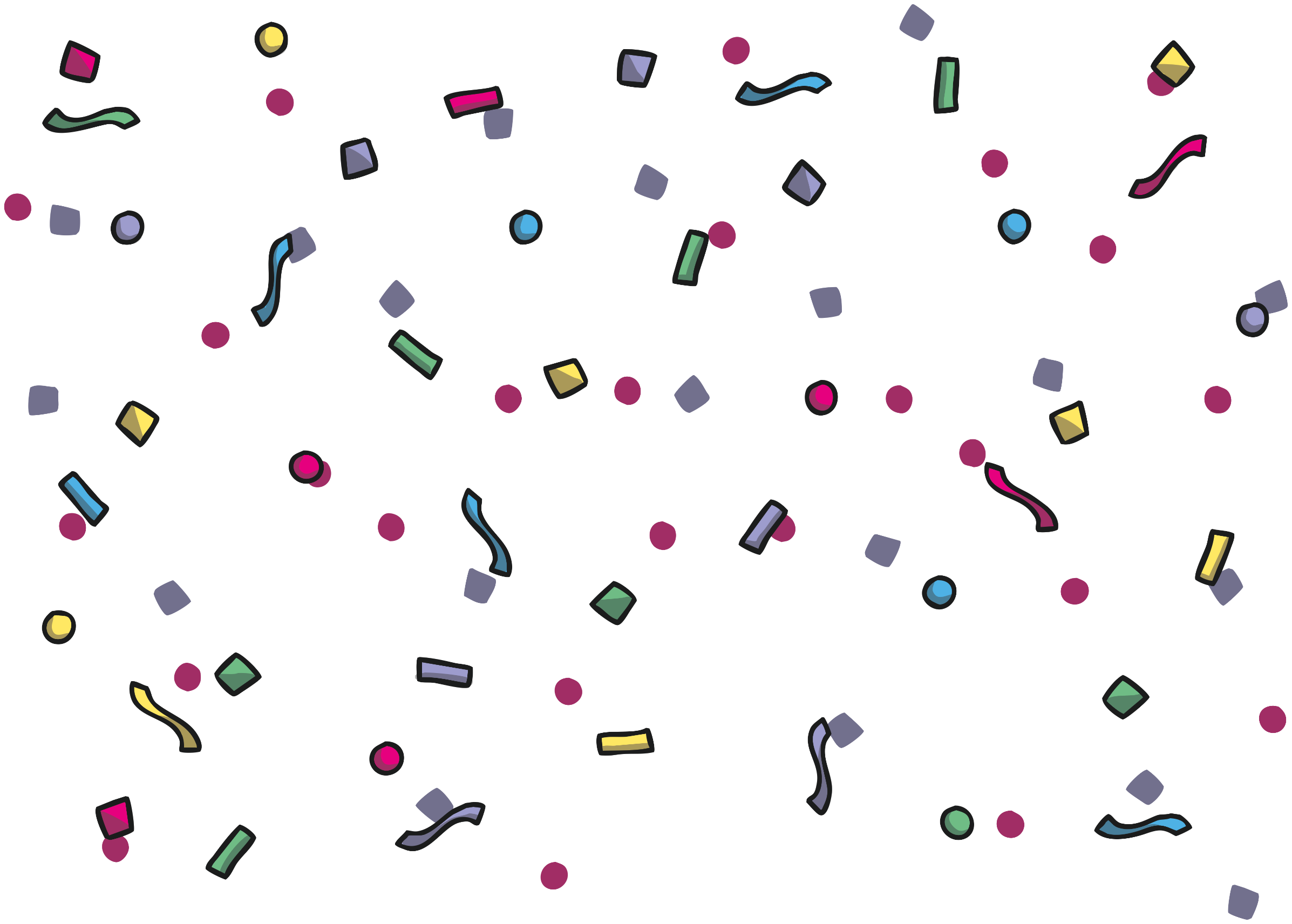 Which of These Start with F?
TRY AGAIN!
YES!
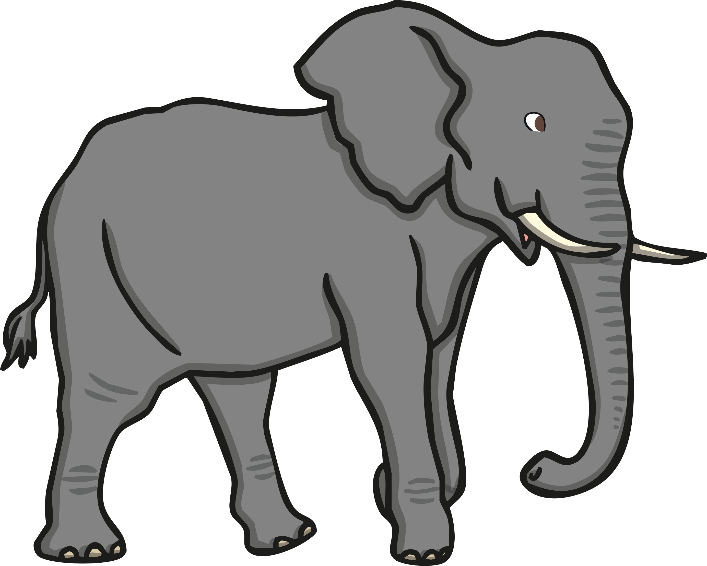 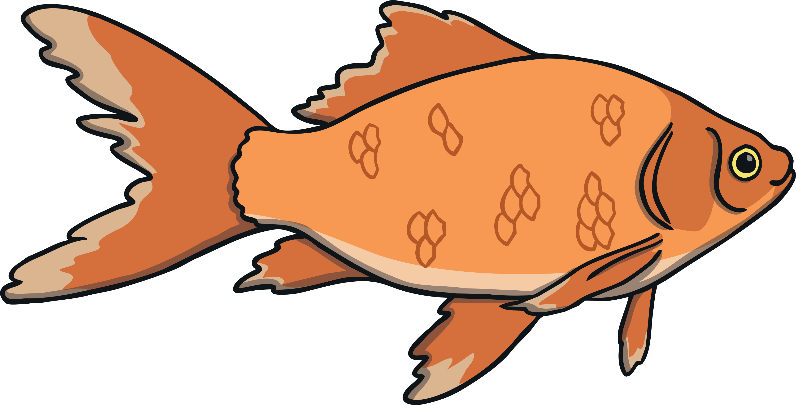 Teaching note: Pause briefly after the initial sound of each word to assist students to identify the sounds.